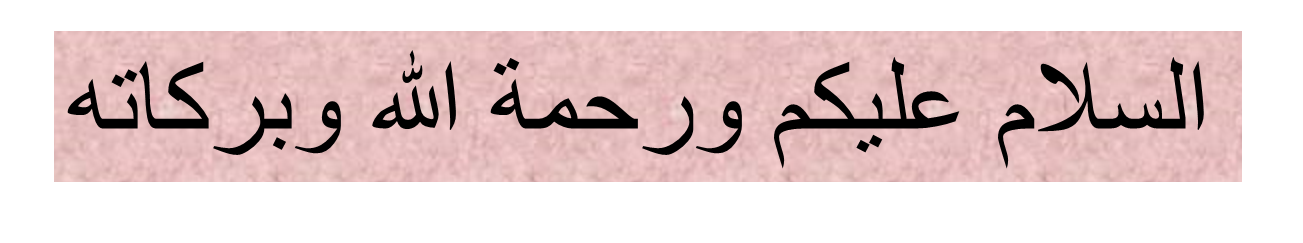 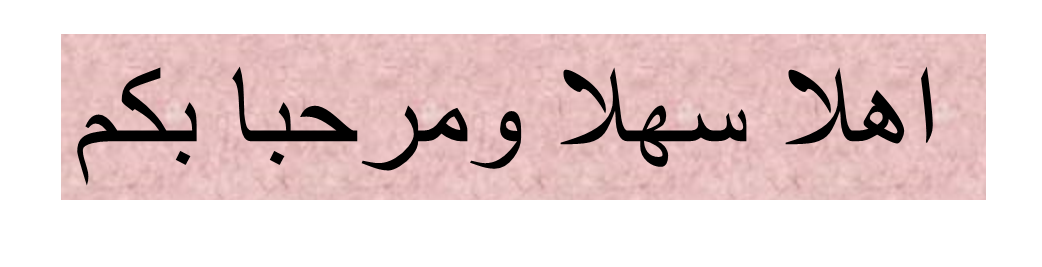 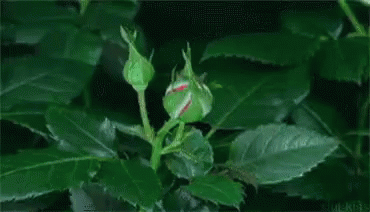 معرفة
الدرس
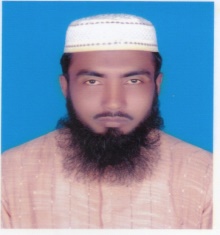 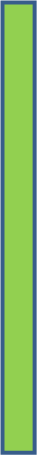 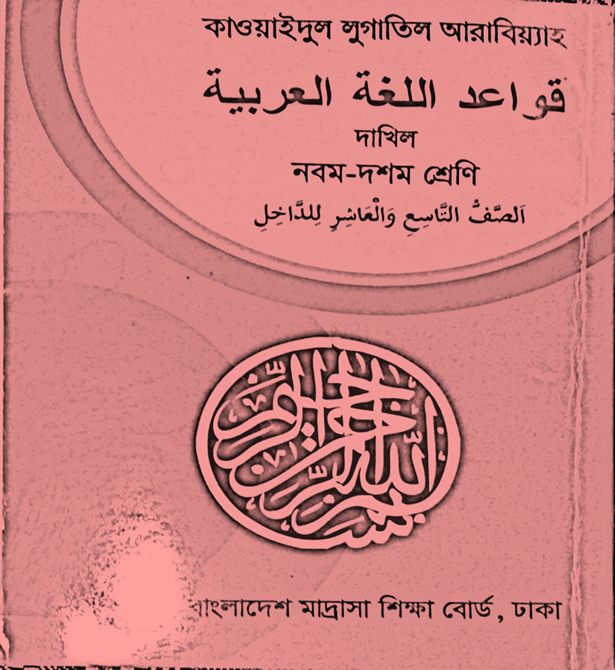 المعلم
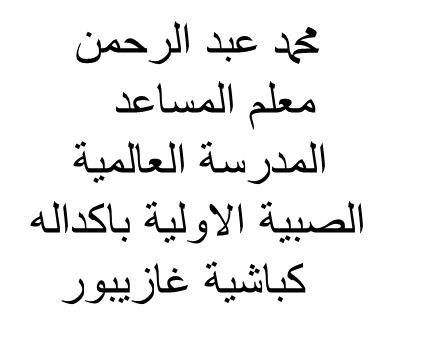 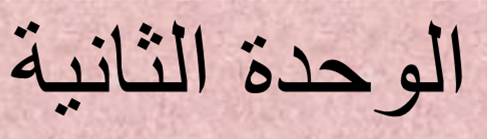 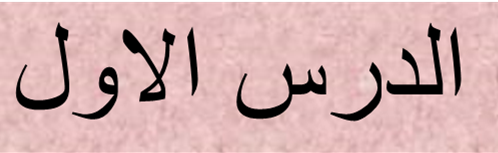 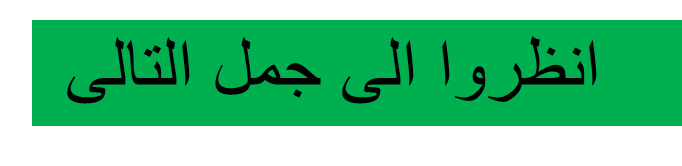 ب
الف
ج
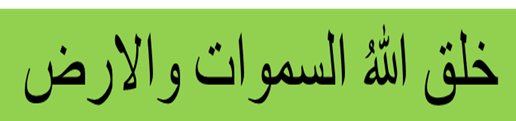 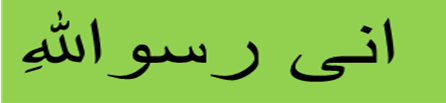 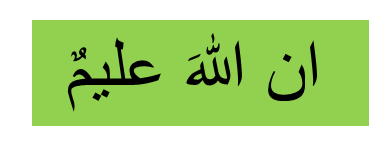 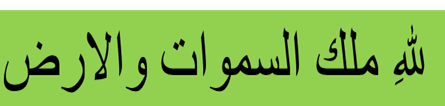 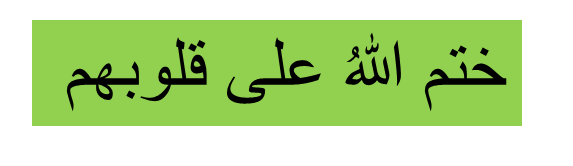 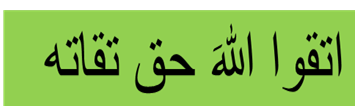 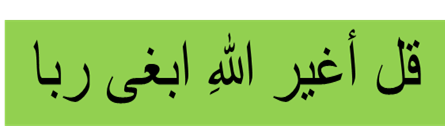 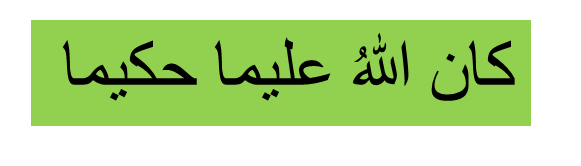 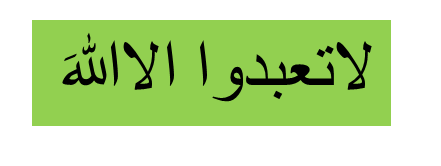 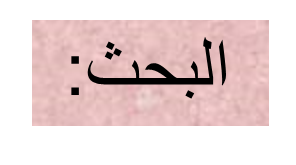 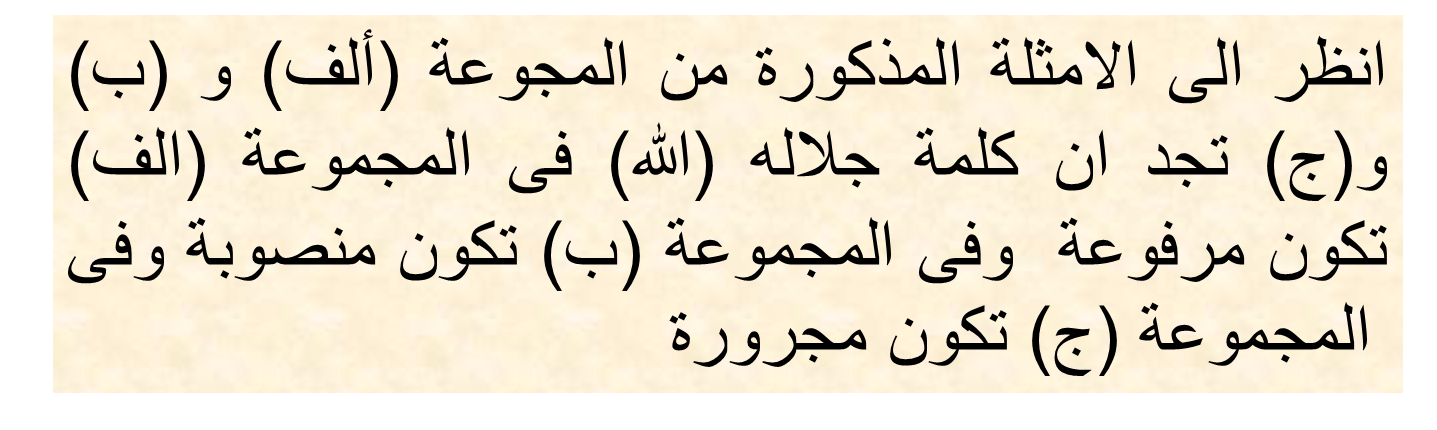 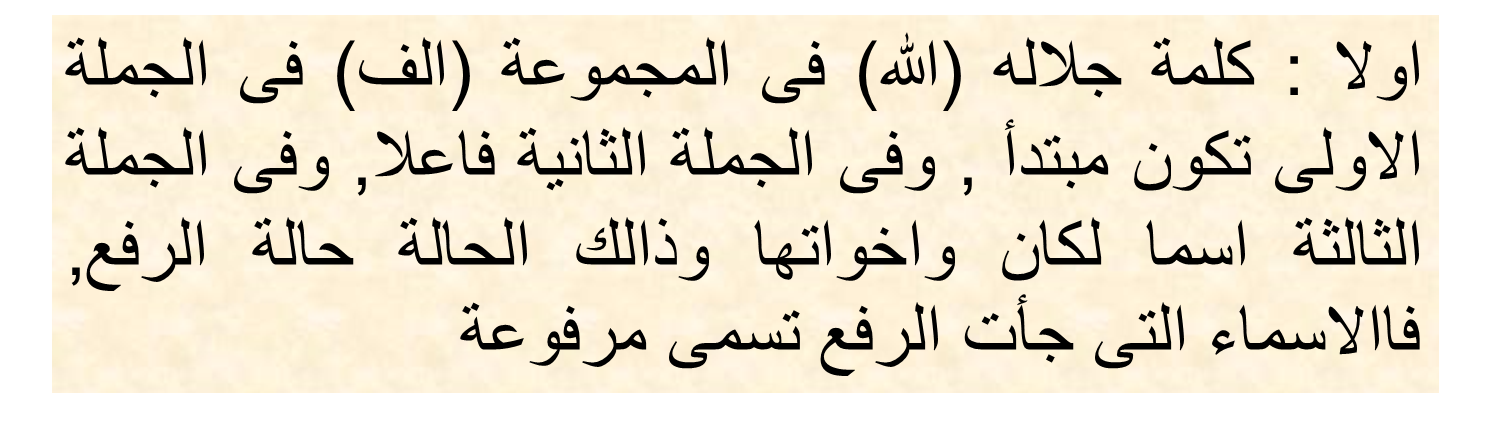 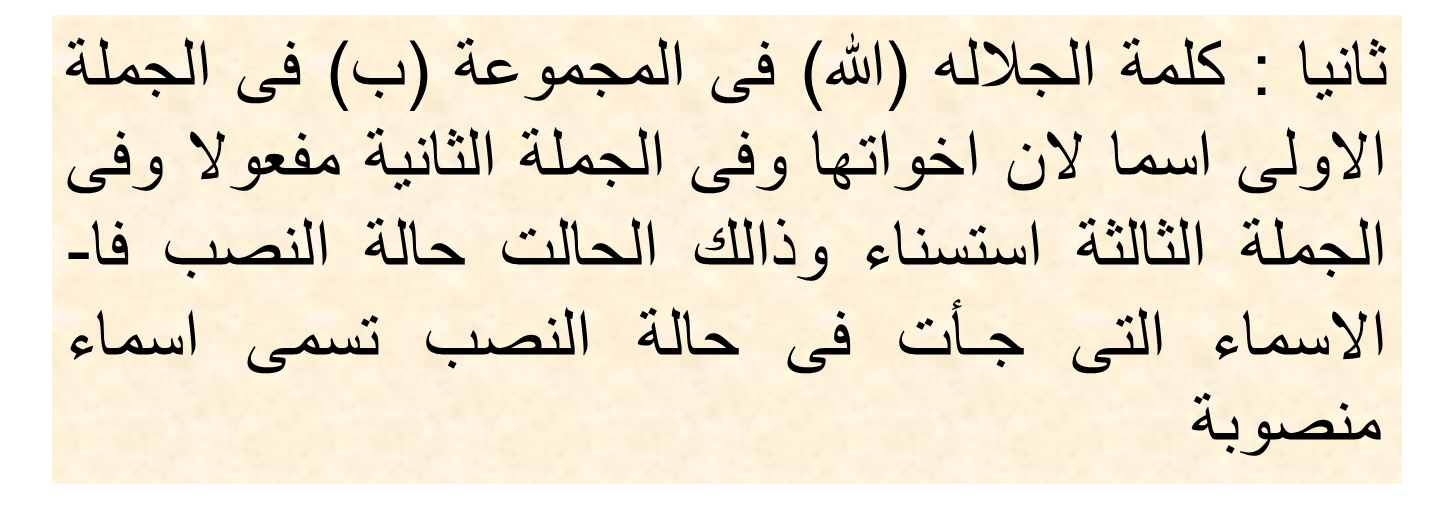 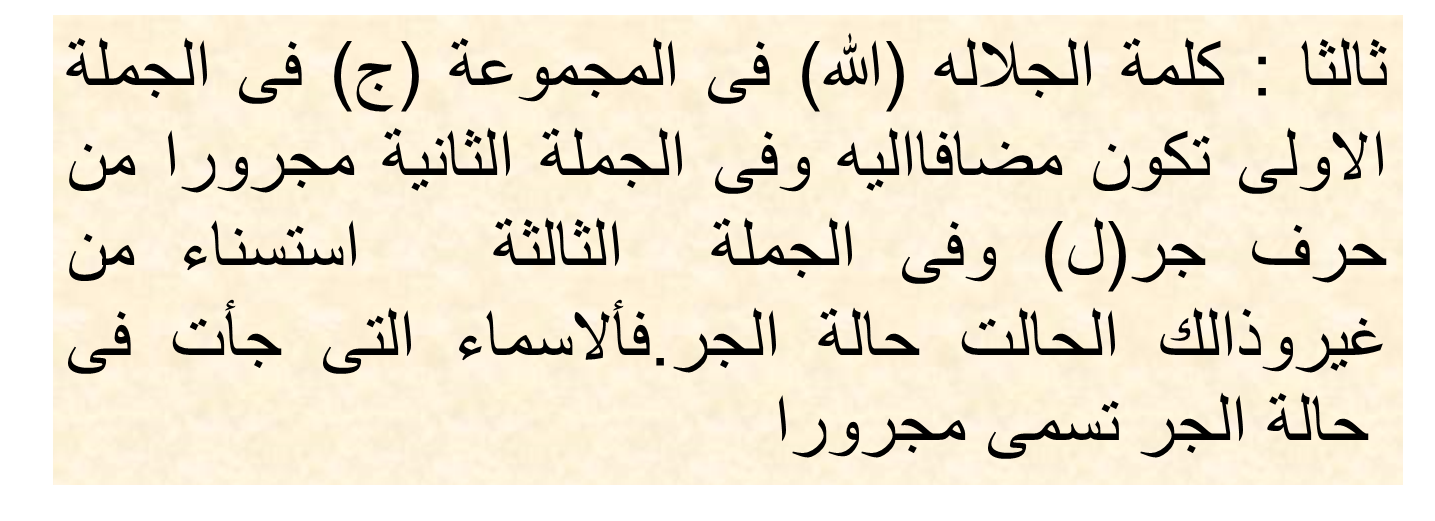 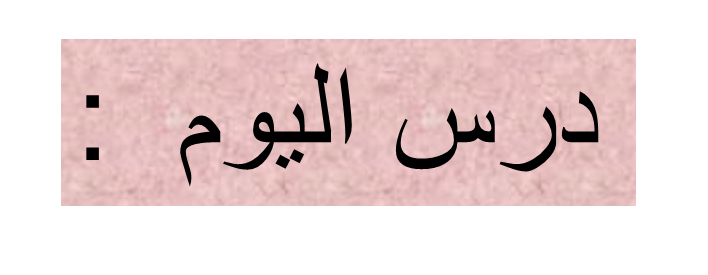 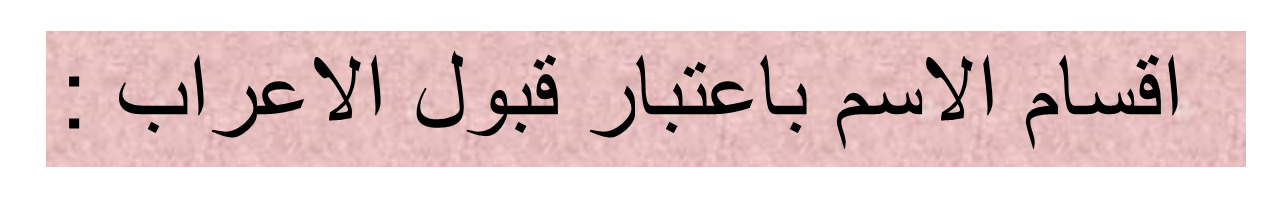 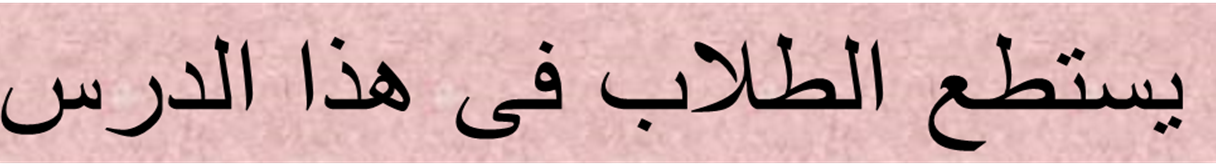 يمكن ان تقول نوع الاسم مثل الاعراب
يمكن ان تقول تعريف المرفوعات
يمكن ان تقول انواع  المرفوعات
يمكن ان تعين انواع  المرفوعات
القاعدة:
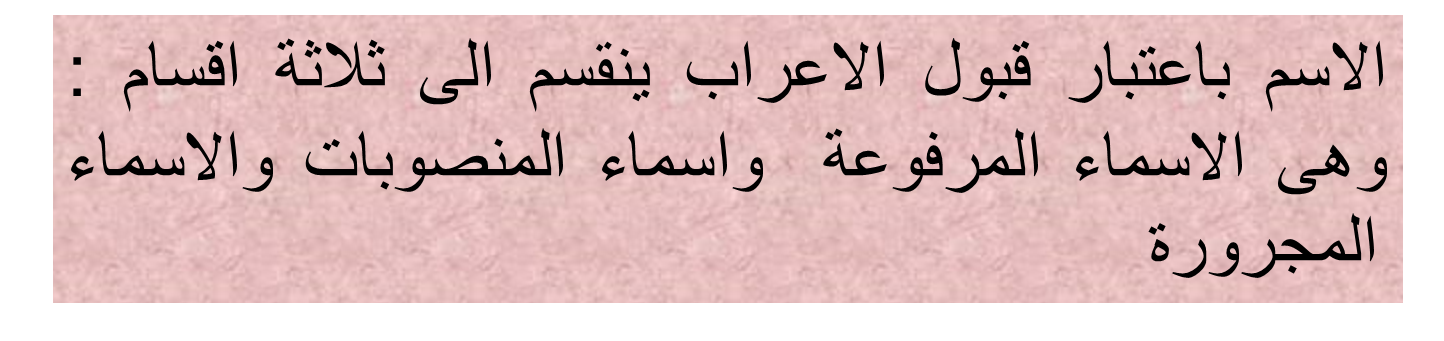 تعريف الاسماء المرفوعات:
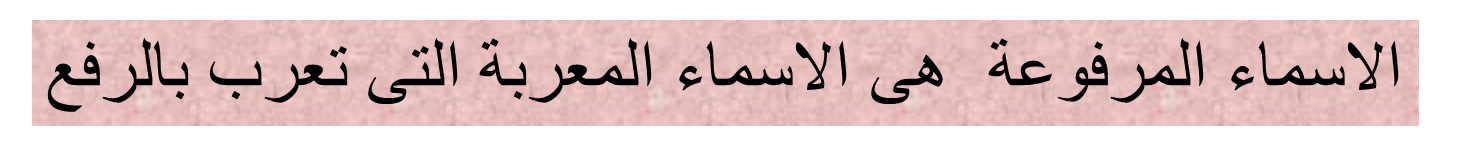 اقسام المرفوعة:
اقسام المرفوعة الى ثمانية اقسام  وهى
(١) الفاعل نحو : ختم  الله على قلوبهم
(٢) نائب الفاعل نحو : قتل اصحاب الاخدود
(٣)  المبتدأ نحو : الحمد لله رب العلمين
(٤) الخبر نحو : الله نور السموات والارض
(٥) خبر ان واخواتها نحو : ان الله عليمٌ خبيرٌ
(٦) اسم كان واخوتها نحو : كان اللهُ عليماً حكيماً
(٧) اسم ما ولا مشبهتين ب ليس نحو : ما هذا بشراً
(٨) خبر لا التى لنفى الجنس  نحو : لا صاحب خير مذمومٌ
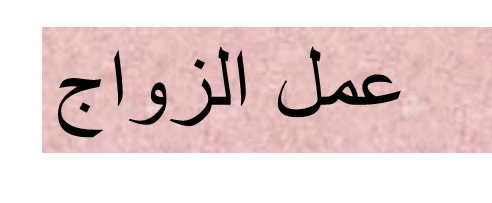 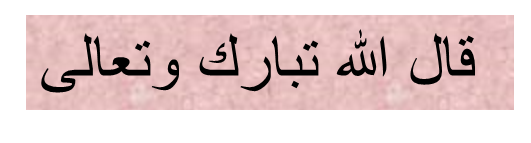 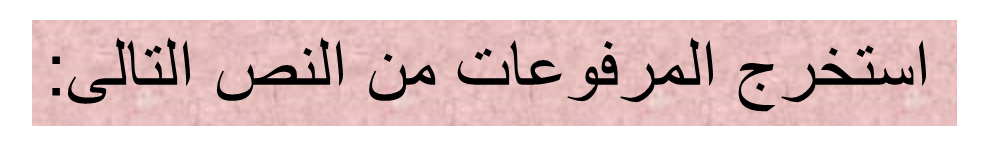 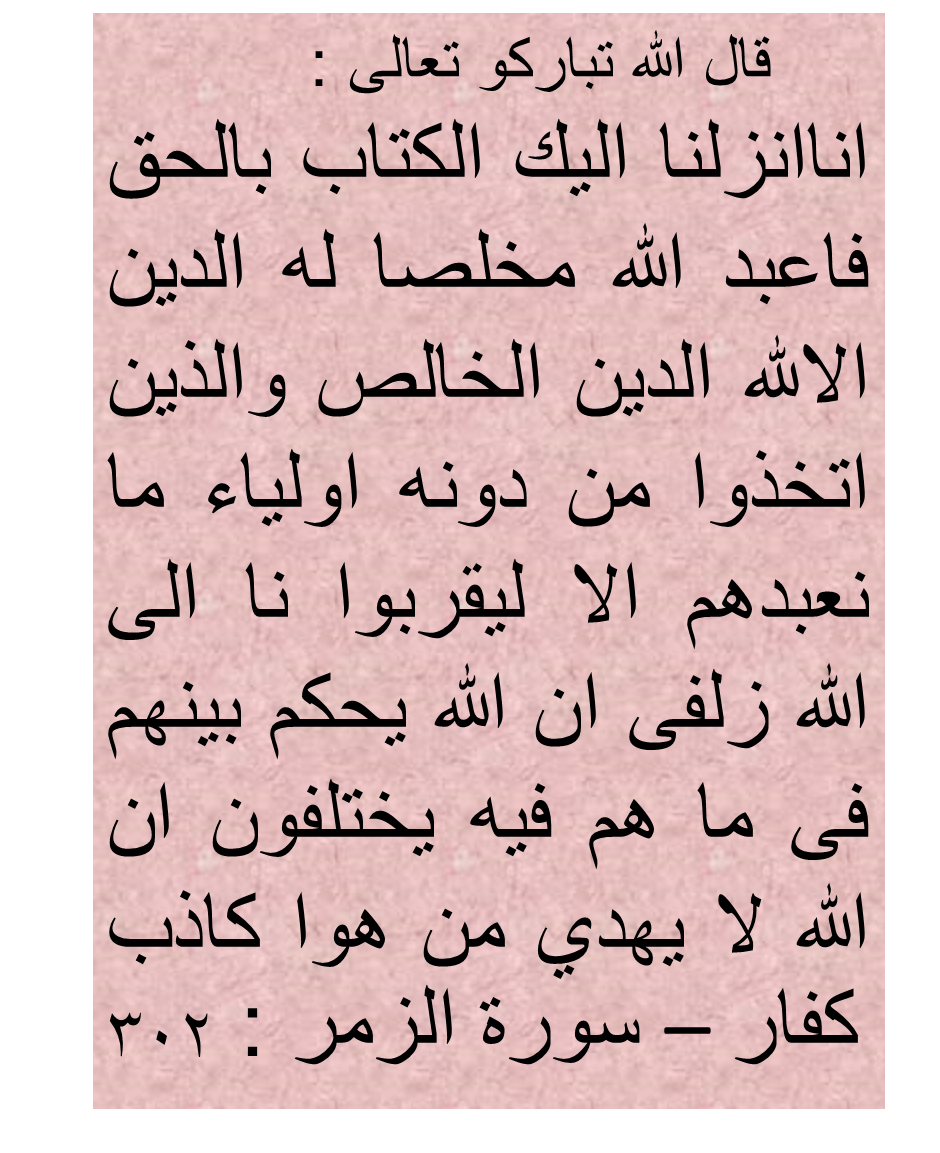 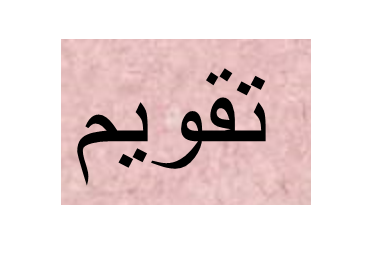 كم قسما للاسم باعتبار الاعراب
ما هو المرفوعات ؟
كم قسماللمرفوعات ؟ وما هى
عمل المنزلى
اكتب الفاعل من الفقرة التالى
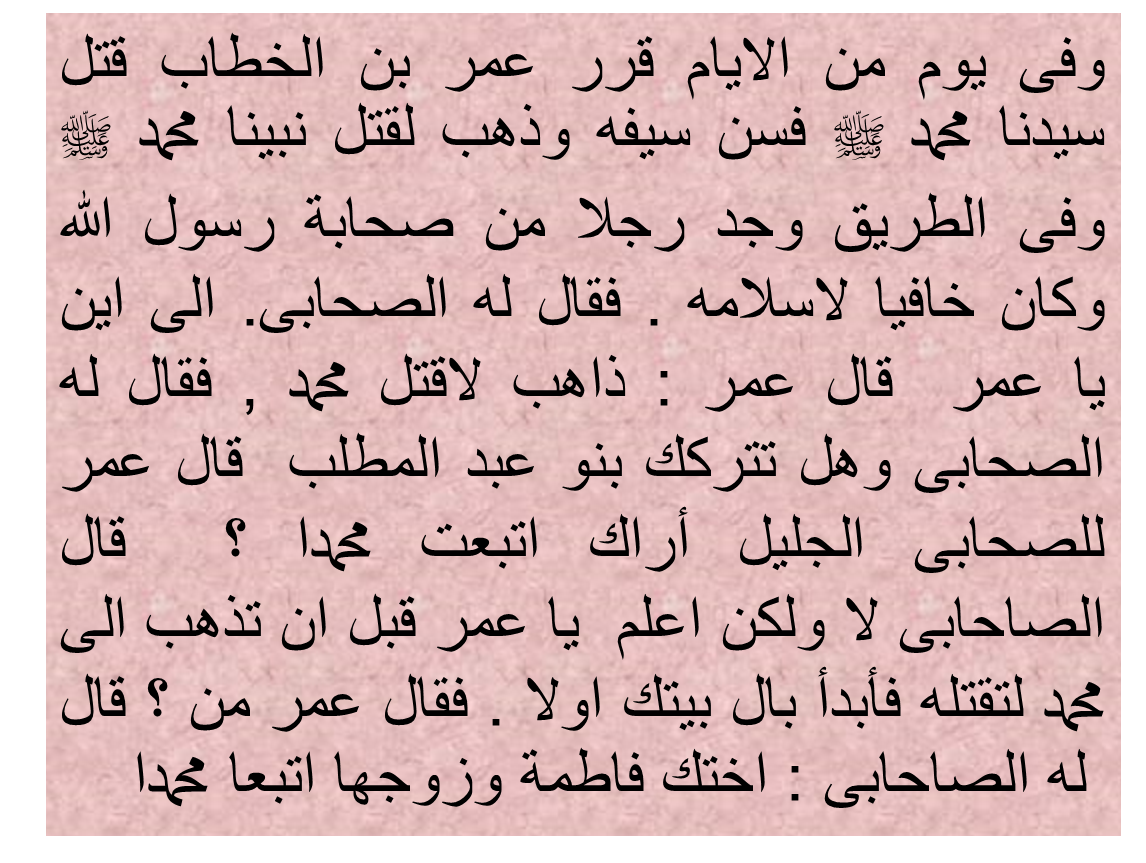 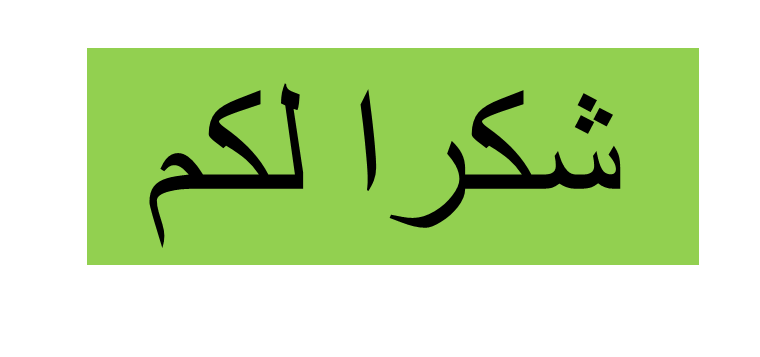 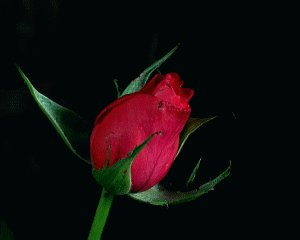